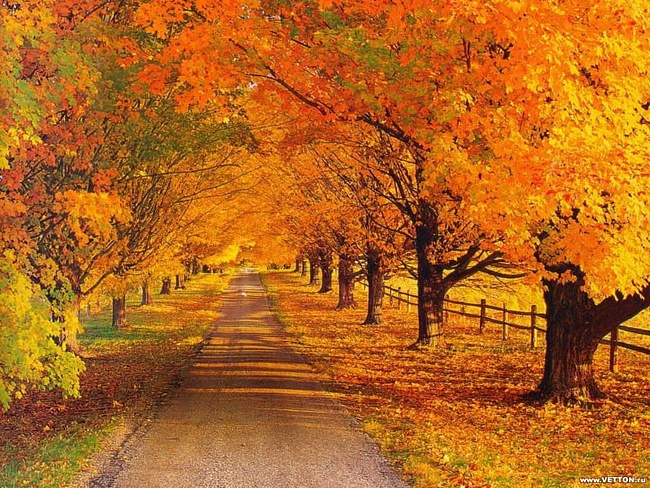 ДЕРСНИ   ТЕМАСЫ: ДЖАУБАЛАНЫ ХУСЕЙ «КЮЗ  АРТЫНДА»
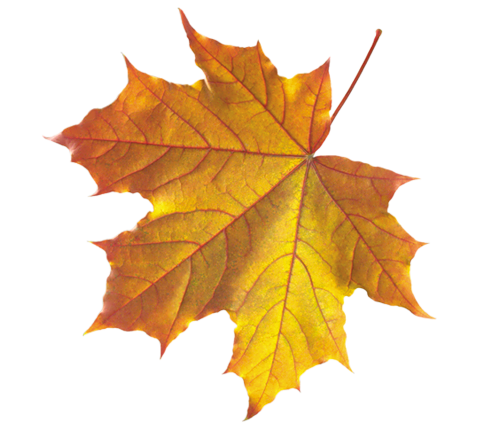 ДЕРСНИ  МУРАТЫ:
Къачны шартларын эсге тюшюрюу, табийгъатны сакъларгъа, кегет тереклени сюйерге юретиу, сабийлени табийгъатха, урунуугъа сюймекликлерин терен этиу, тил байлыкъларын ёсдюрюу; назмуну кереклисича окъургъа юретиу.
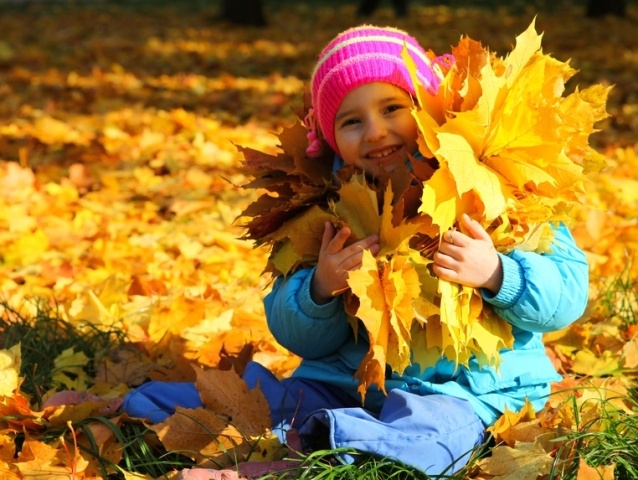 Джелле къаты,  кюнле  суукъ      джайдан эсе, къышха джуукъ.              Терекледен алмаланы къагъадыла,         чапракъла сары болуб агъадыла.
терек
Ариуду, мийикди
Ёседи, чагъады, чайкъалады,
Бизге татлы кёгетле береди.
Сюебиз!
Этыйыкъ  ай – Сентябрь

Эндреуюк  ай – Октябрь

Абыстол  ай - Ноябрь
КЪАЧ
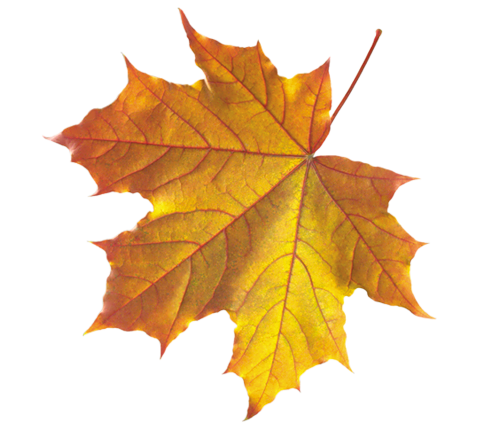 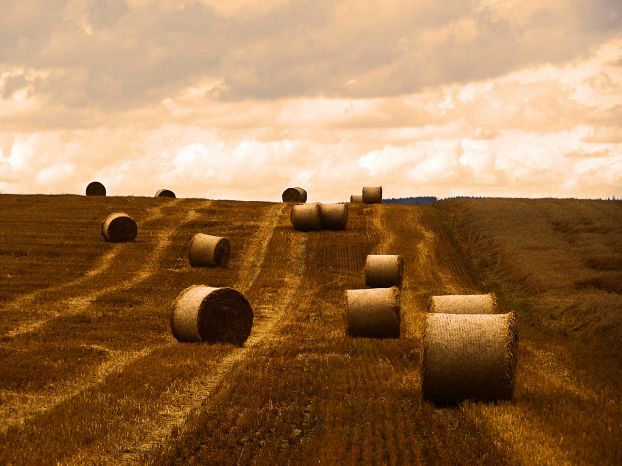 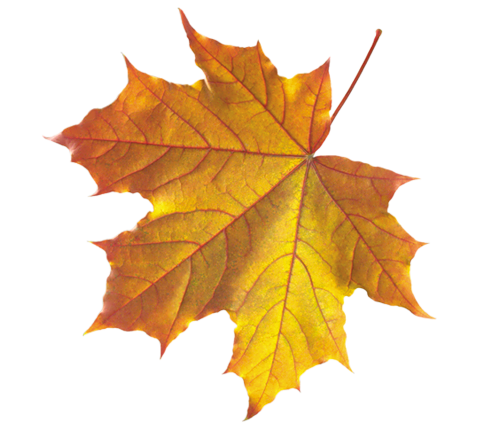 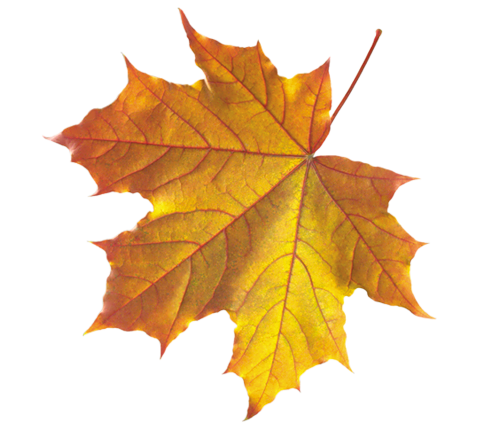 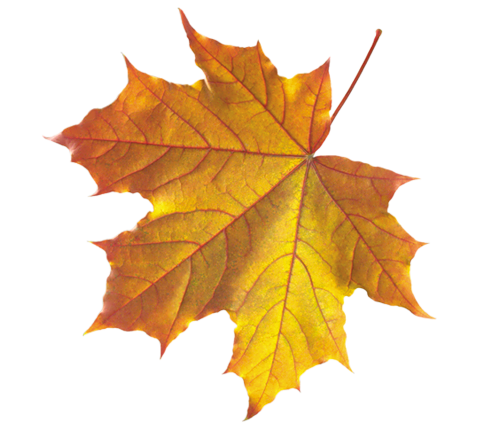 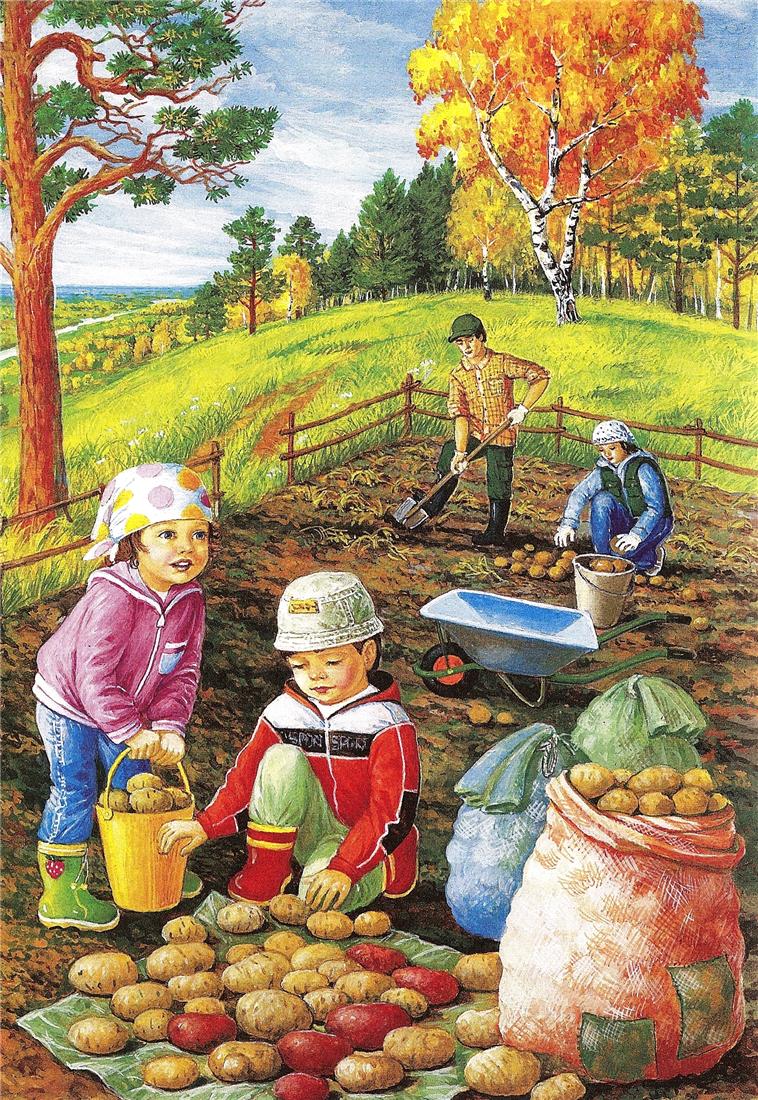 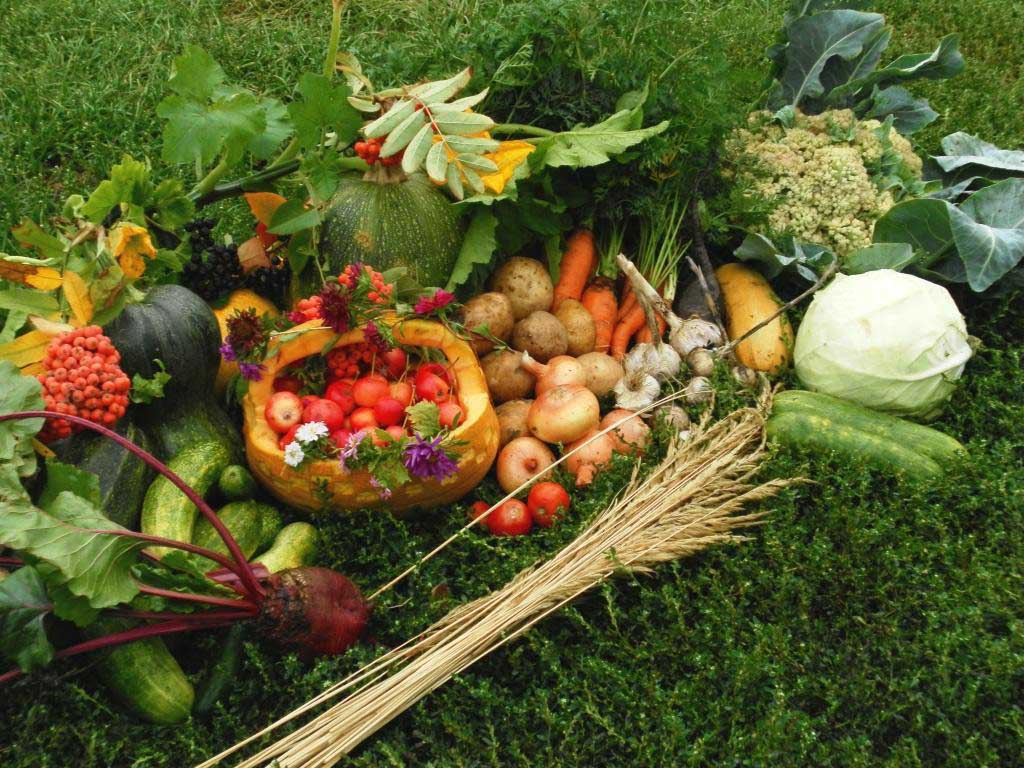 «Къачны бир кюню, джылны азыгъын________»
чачдырады
ашатады
джыйдырады
джыйдырады
«Джаз гокка хансла бла, къач а кёгетле бла_______»
толуду
уллуду
байды
«къачда арбазда толу, сабанда_______»
уллу
къуру
уру
къуру
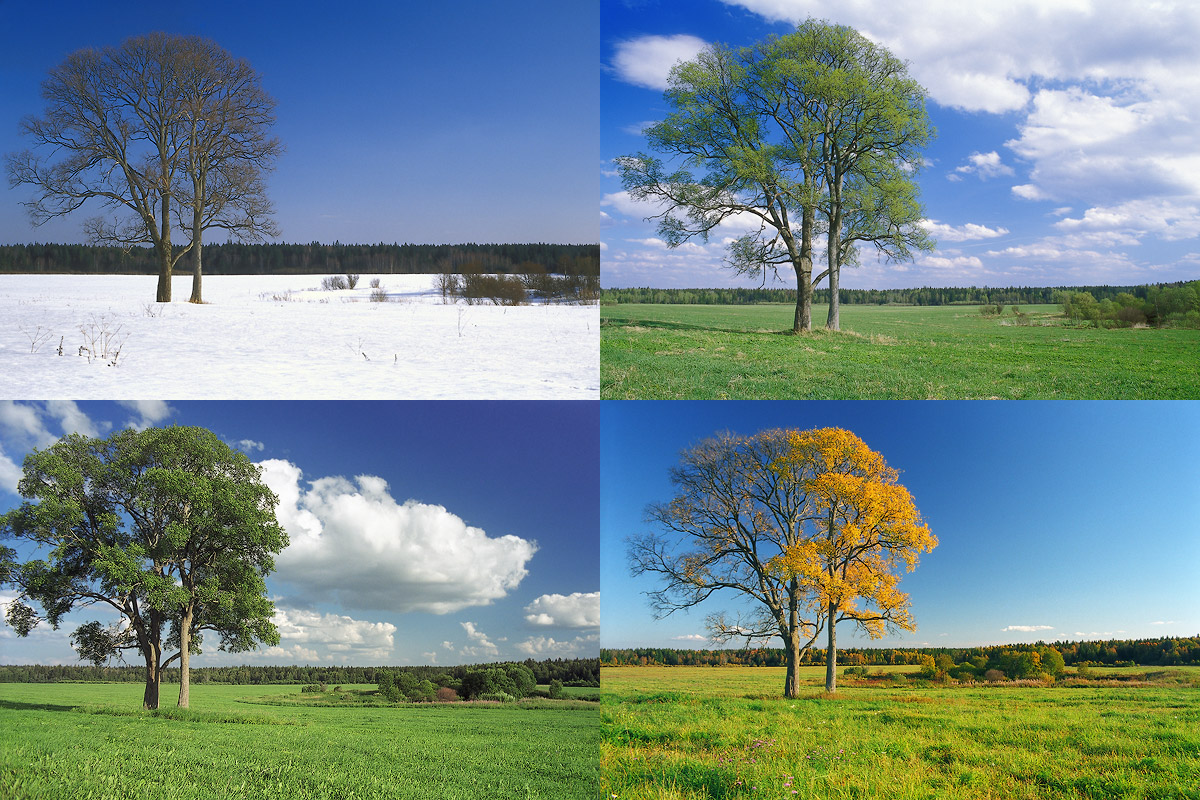 къыш
джаз
джай
къач
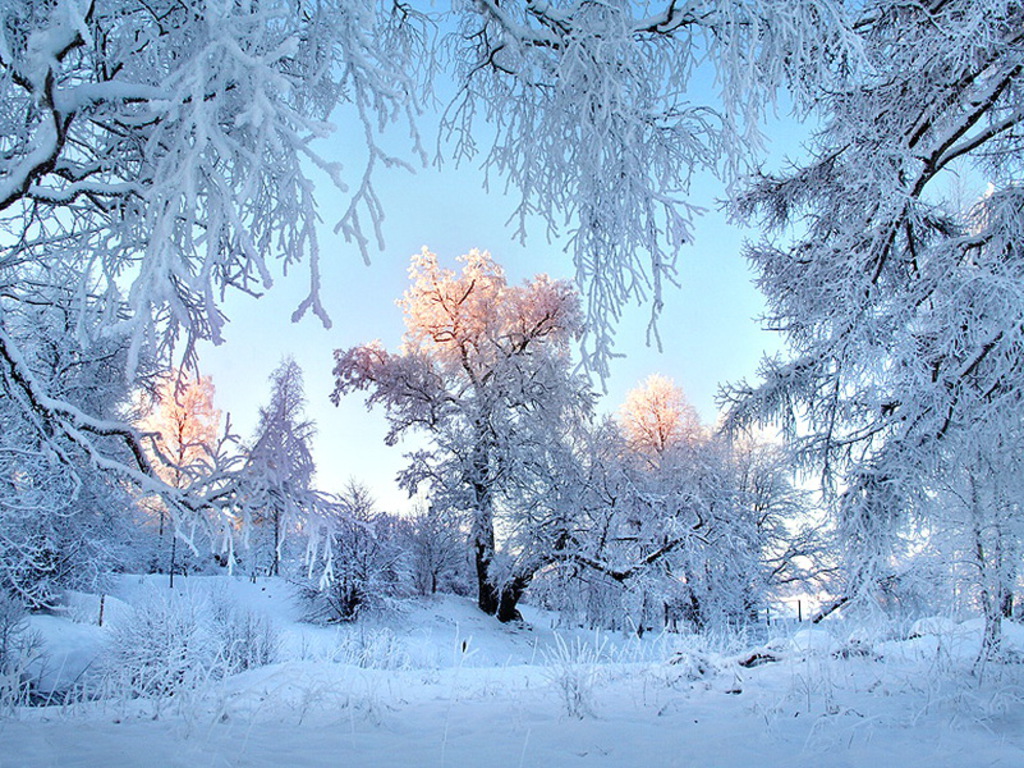 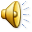 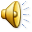 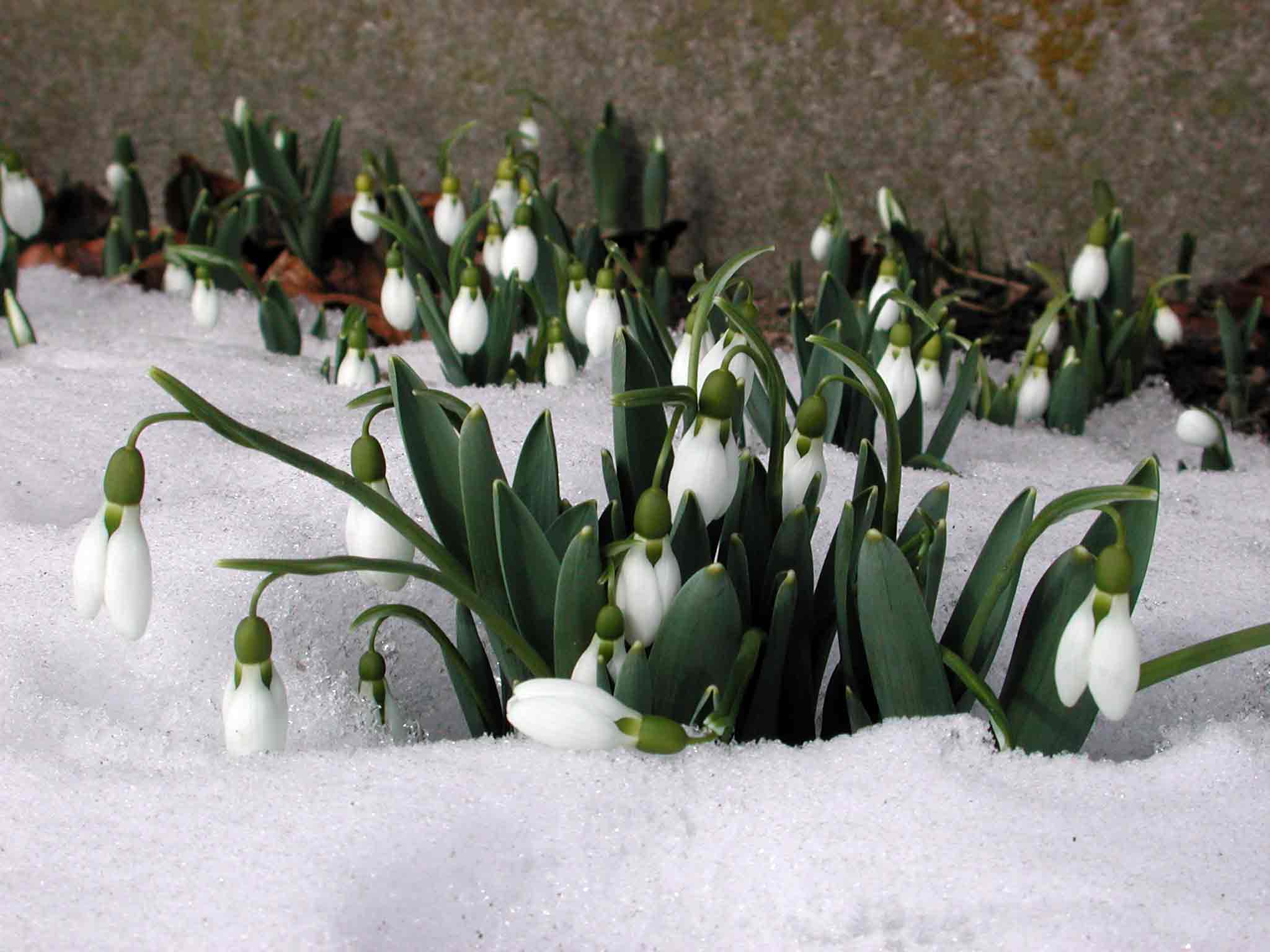 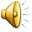 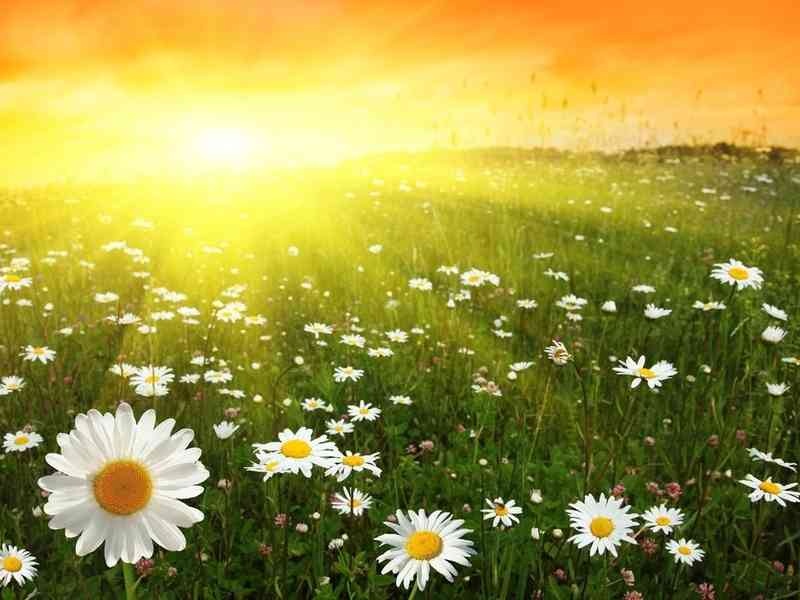 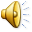 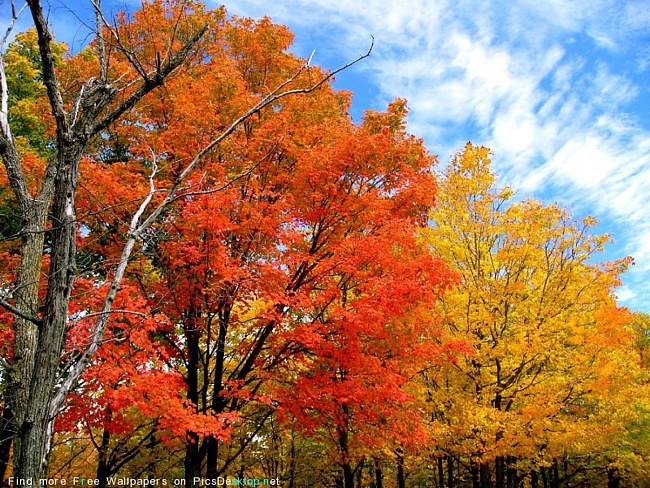 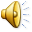 ДЖАУБАЛАНЫ   МУХАДЖИРНИ    ДЖАШЫ   ХУСЕЙ
1936 джыл 2 сентябрда Нижний Теберди элде туугъанды.  Хусей кеб джылланы журналист болуб ишлегенди.  Аны бек эртдеден джазмалары басмаланыб башлагъанды.  Ол член союза журналистов и писателей  КЧР  болгъанды. 1988 джыл «Къарачай» газетни главный редакторуну заместители болуб ишлегенди. .  Джашауну арт джылларында  Хусей телевиденияда  къарачай  тилде бериулени тамадасы болуб ишлегенди.  Къарачай–Черкес республиканы тамадасыны указы бла Джаубаланы Хусейге «Народный поэт» деген сыйлы ат аталгъанды.
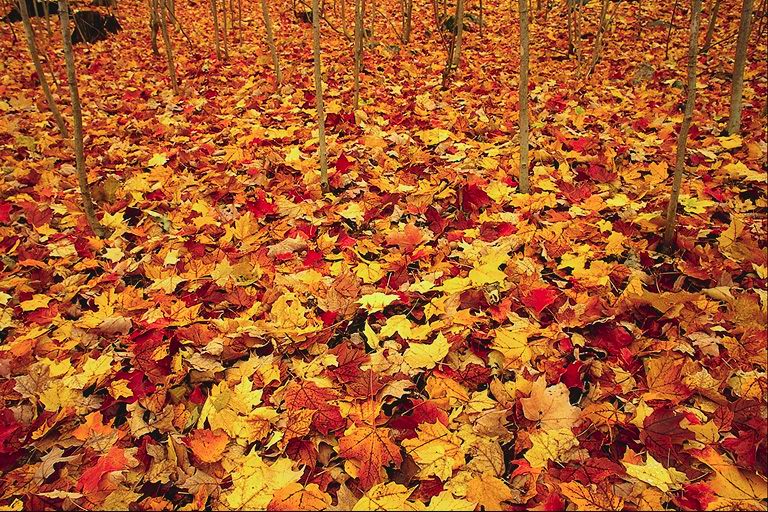 «КЮЗ   АРТЫНДА»
Алтын чачха бёлене,
Чегет кийим тешеди,
Чапрагъы тюбюнде
Тёшек болуб тюшеди.
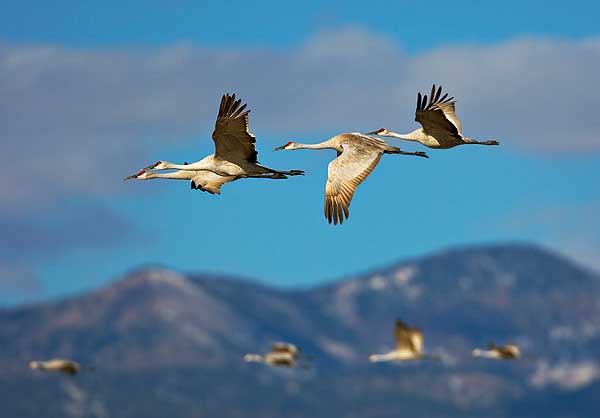 Къалын терек бурмала
Джукъа – джукъа  кёрюнюб,
Къыбла таба турнала
Барадыла юрюлюб.
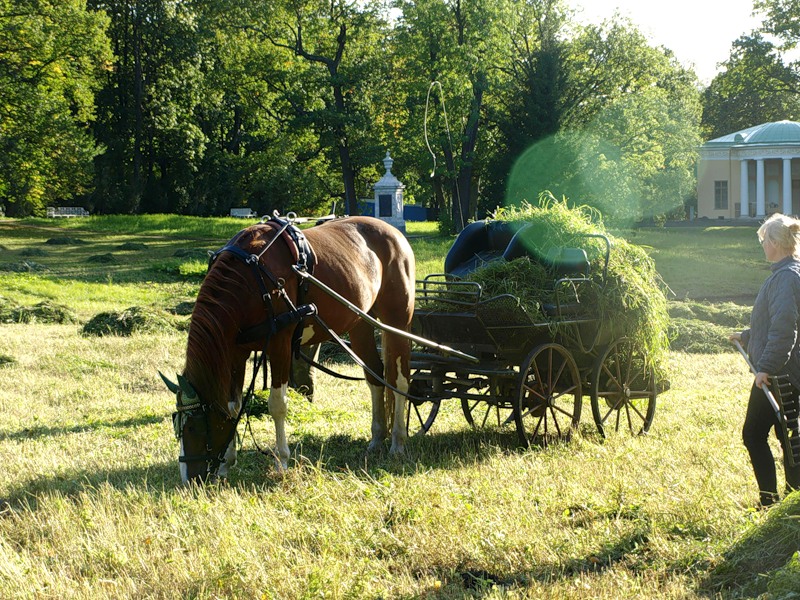 Отлау табмай табхырда,
Ийнек юйге къарайды,
Таулу къошну къатында
Къышгъа бичен къалайды.
Сёзлюк иш:
Кюз
Къыбла
Юрюлюб
Табхыр
Таулу
Джомакъла  айтыу
Джылылыкъны къорлугъун 
Кюнден тартыб алады.
Азыкъланы урлугъун,
Джер къарнына салады.
Омакълыкъны сюеди,
Джашил кийим киеди.
Болджалы бек азды – 
Бу не затды?  (……)
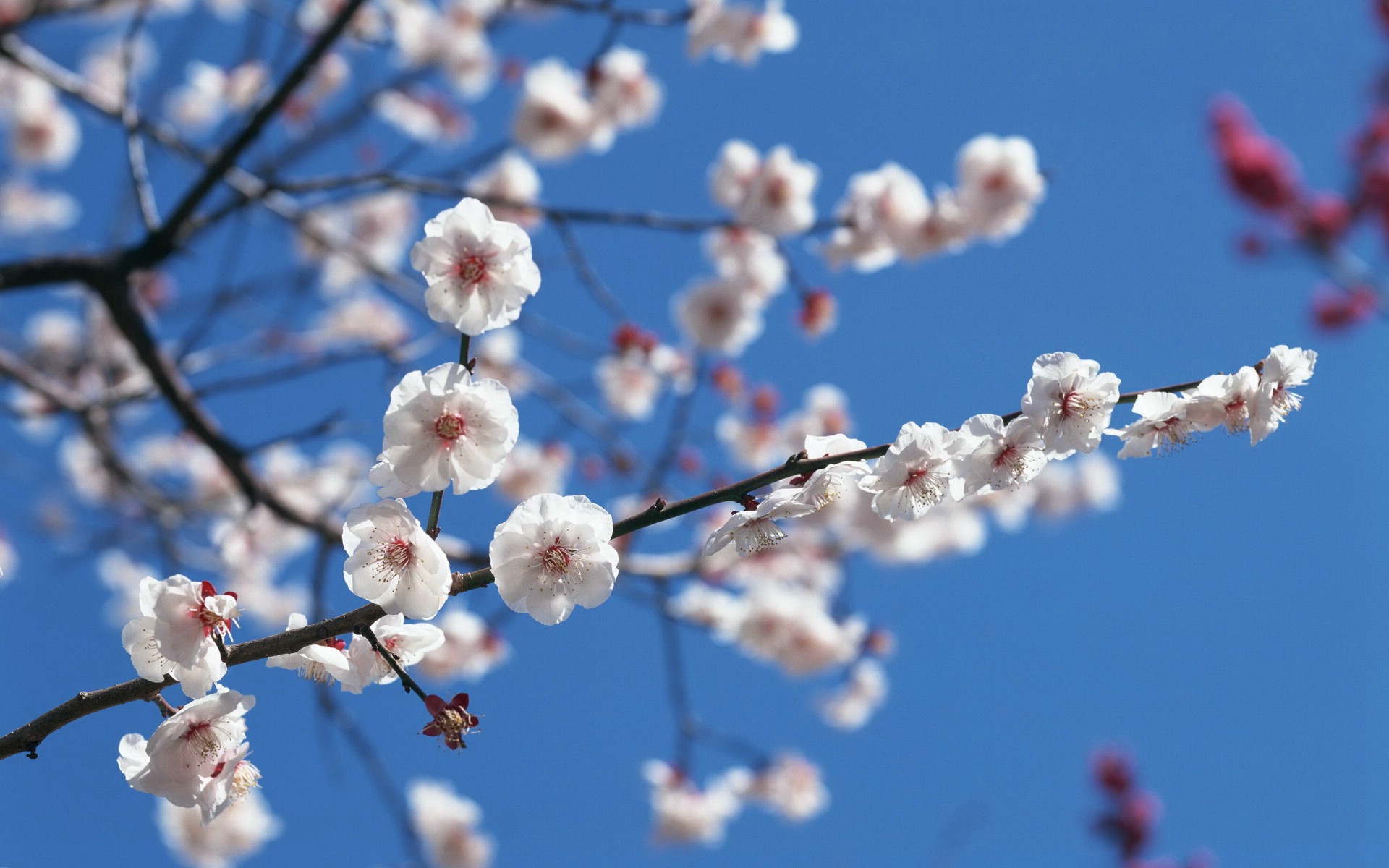 Джазды
Урлукъланы чыгъарыб,
Бачхаланы сугъарыб,
Битимлени битдиред,
Чагаларын этдиред.
Кёк чепкенни киеди,
Иссиликни сюеди.
Ариулукъдан байды
Бу уа неди?  (……)
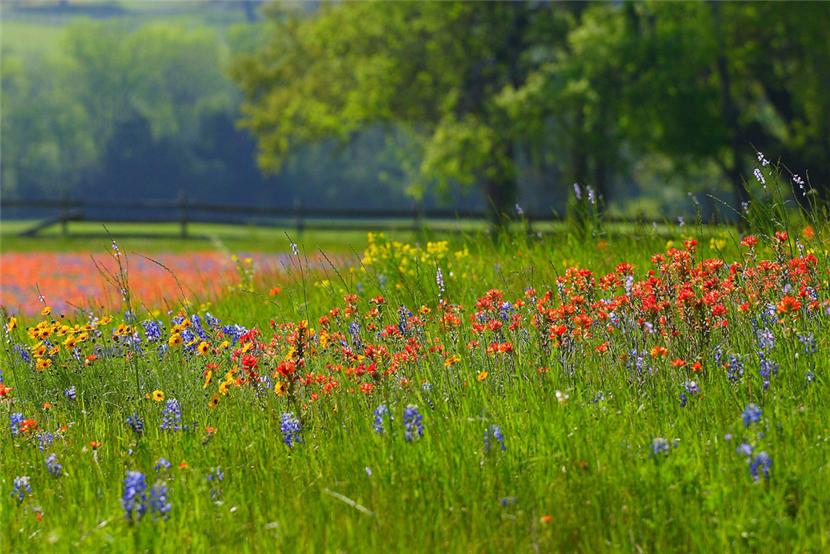 Джайды
Сабанланы джетдириб,
Мюрзеулени джыяды.
Къышха хазыр этдириб,
Гюрбелеге къуяды.
Кёзюуюнде келеди,
Халкъгъа байлыкъ береди.
Этген иши тюздю – 
Бу уа неди?  (……)
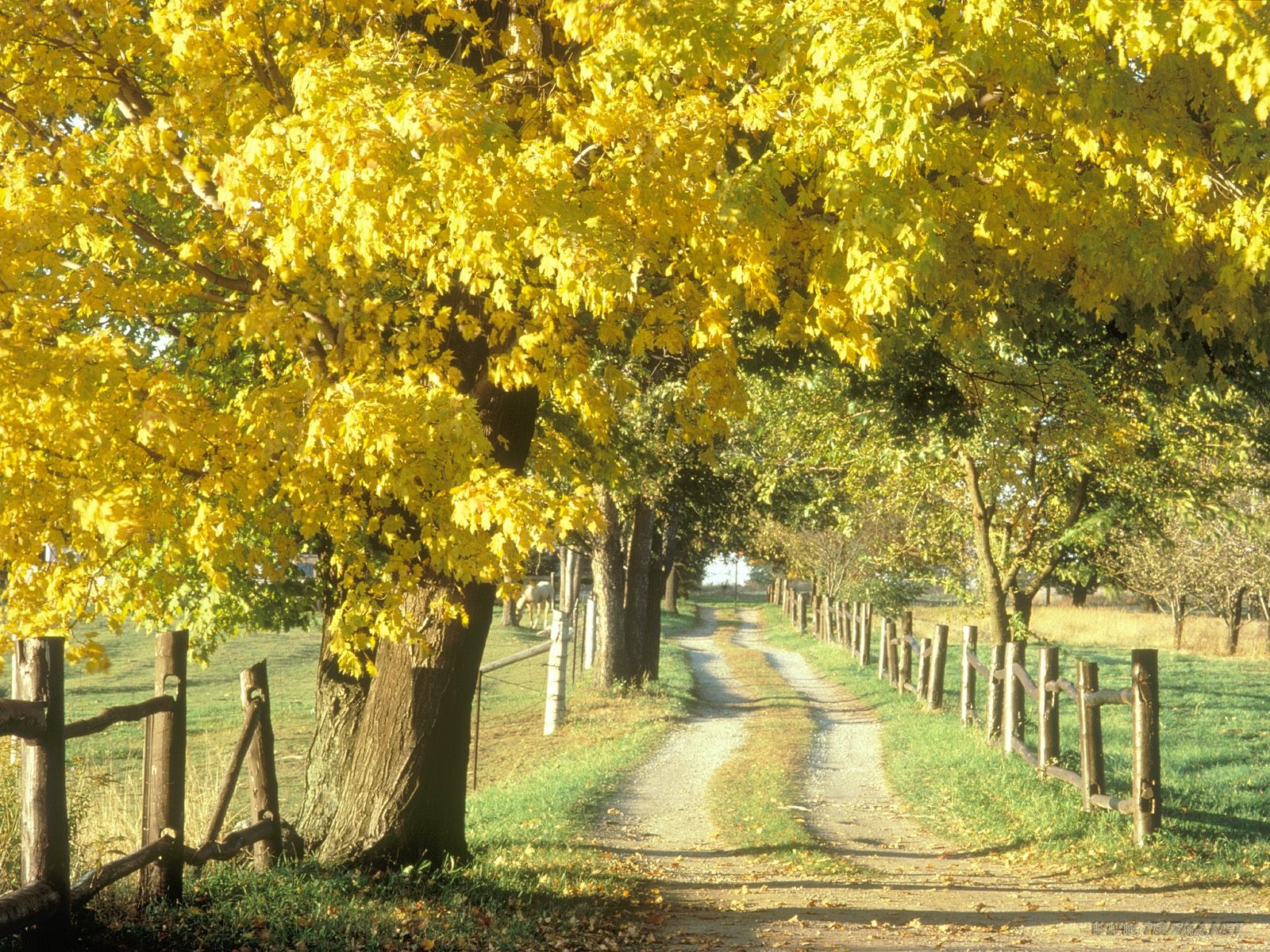 Къачды
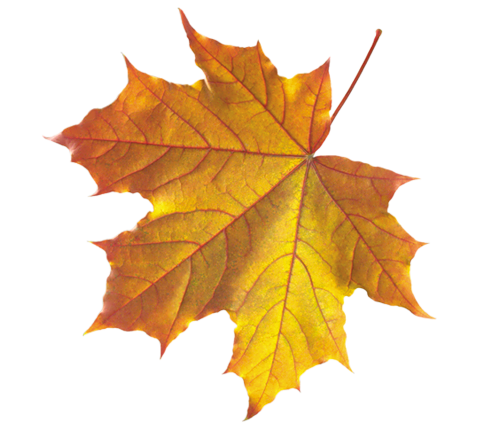 Акъ кийизни джайгъанлай,
Гузабалаб джетеди. 
Сора, кюн узайгъанлай,
Къатылыкъла этеди.
Джигерлени джаныды.
Хомухланы джаууду.
Сыйлагъаннга – тынчды – 
Бу уа неди?  (……)
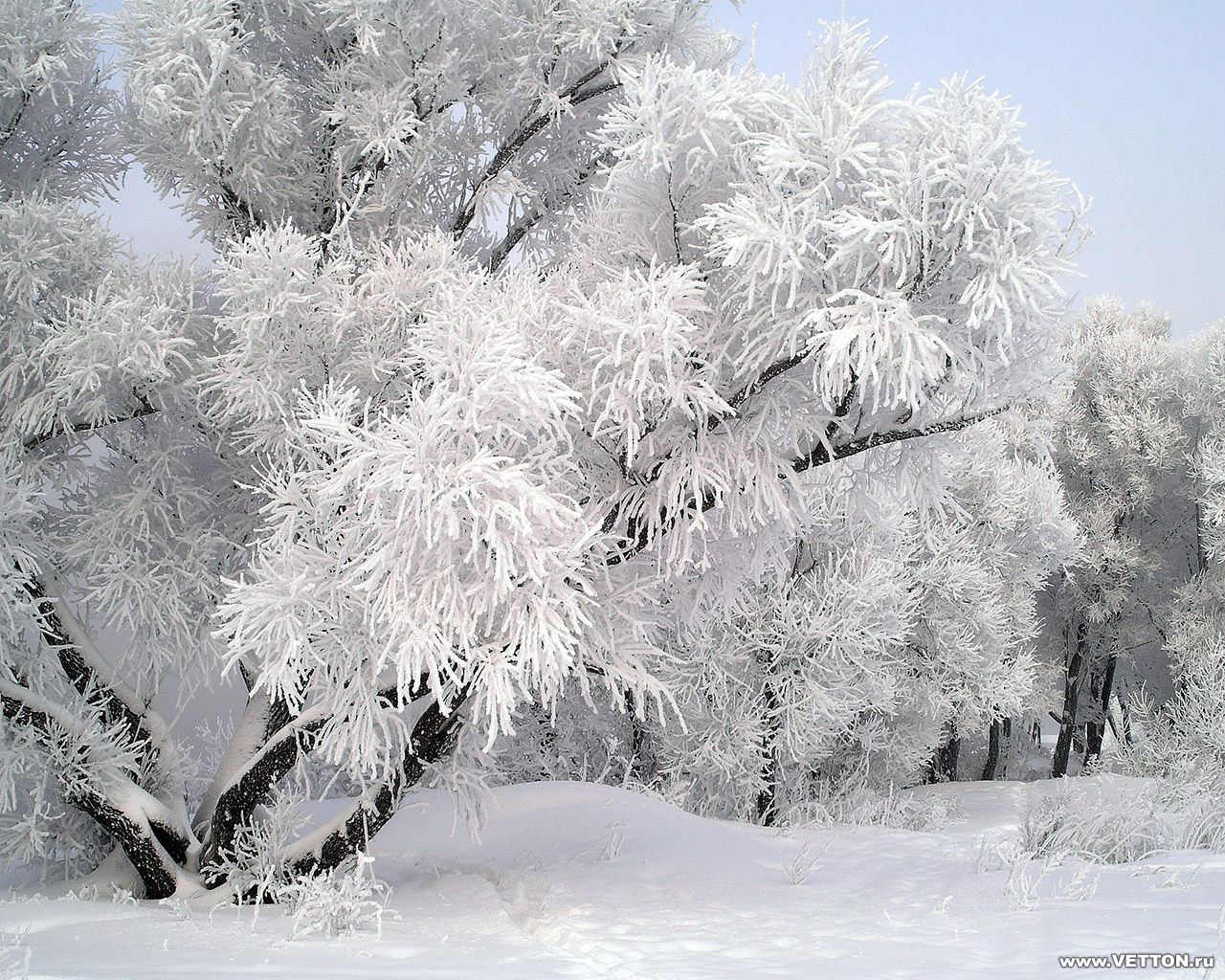 Къышды
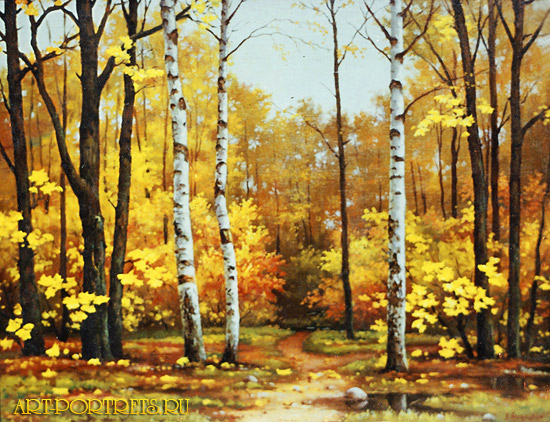 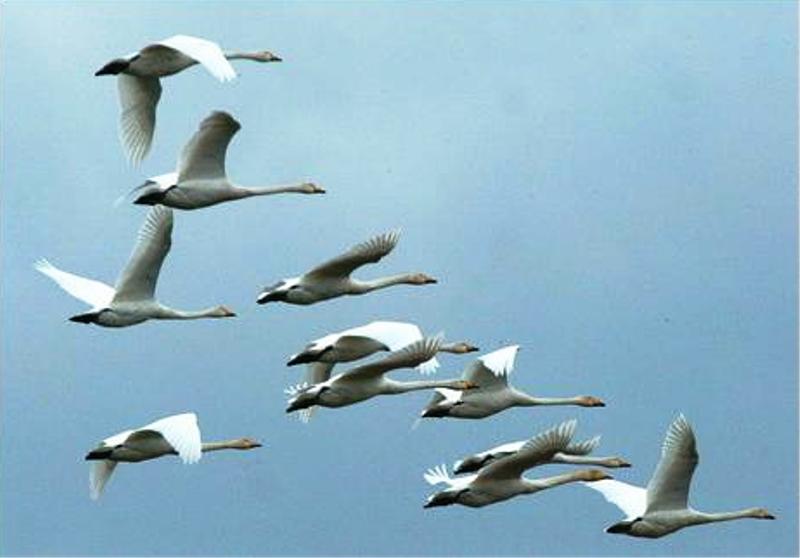 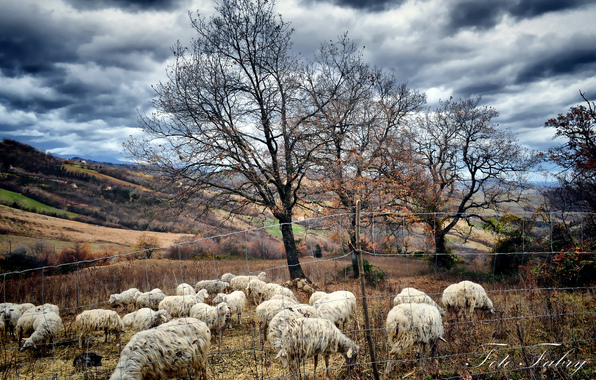 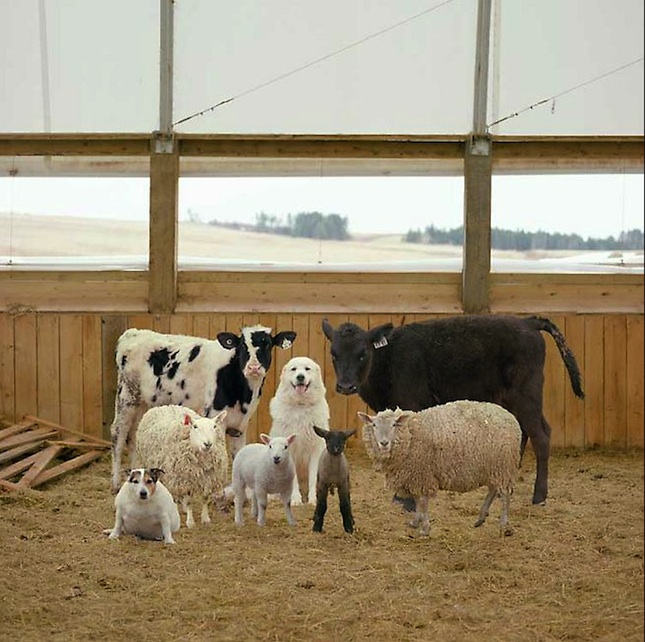 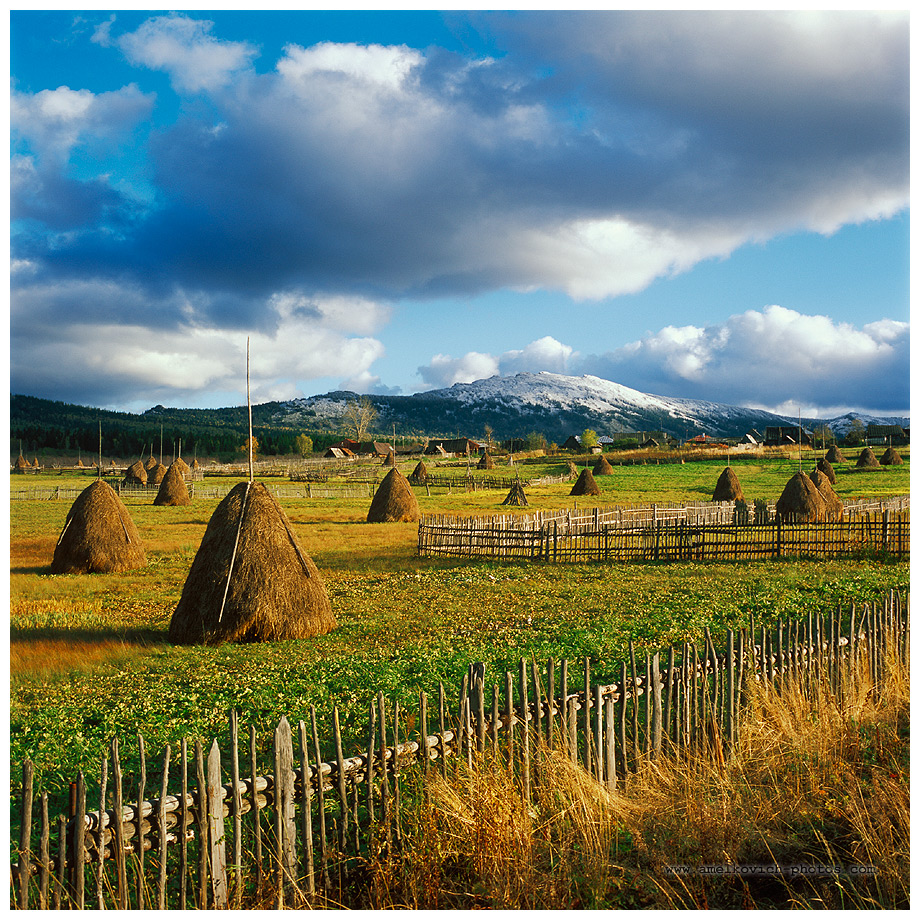 Дерсни тамамлау

Бюгюн дерсде къайсы назмуну окъудукъ?
Назмуну ким джазгъанды?
Бюгюн ишигиз кесигизни кёлюгюзге джетдими?
Этилген ишге багъа бериу.
Юйге иш

Джаубаланы Х. «Кюз артында» деген назмусун азбар этерге, къачны суратын салыб келирге, кластерге такъмакъла къошуб джазаогъа.